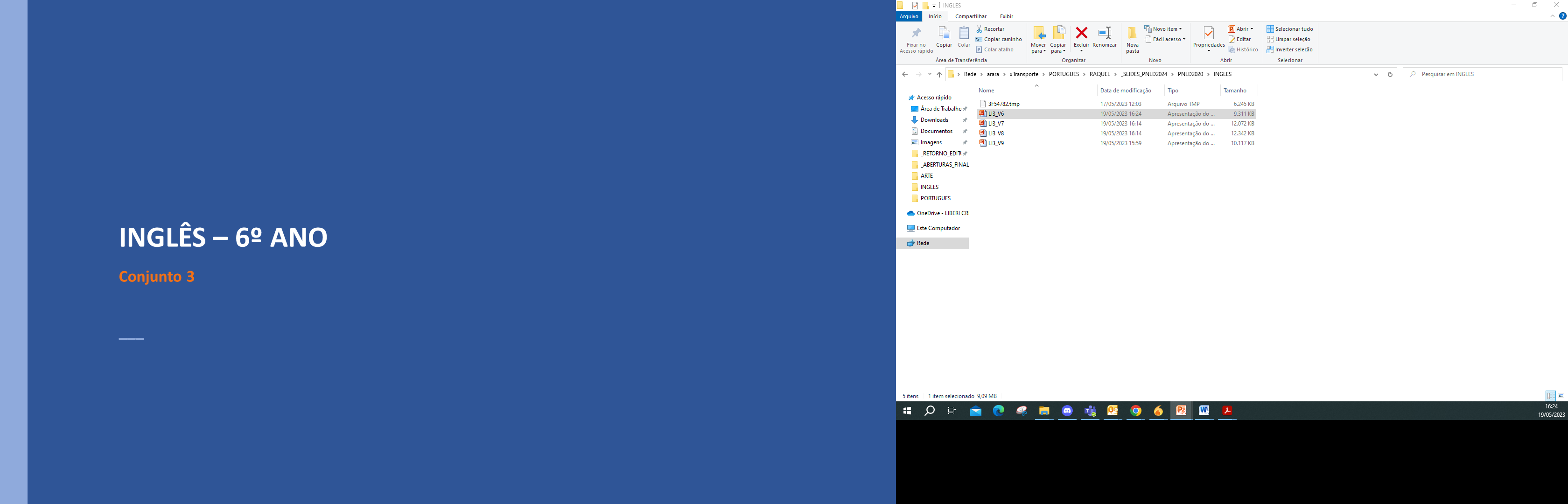 LÍNGUA INGLESA – 6º ANO									 Conjunto 3
Unidade 8
2
LÍNGUA INGLESA – 6º ANO									 Conjunto 3
LÍNGUA INGLESA – 6º ANO									 Conjunto 3
Infográfico
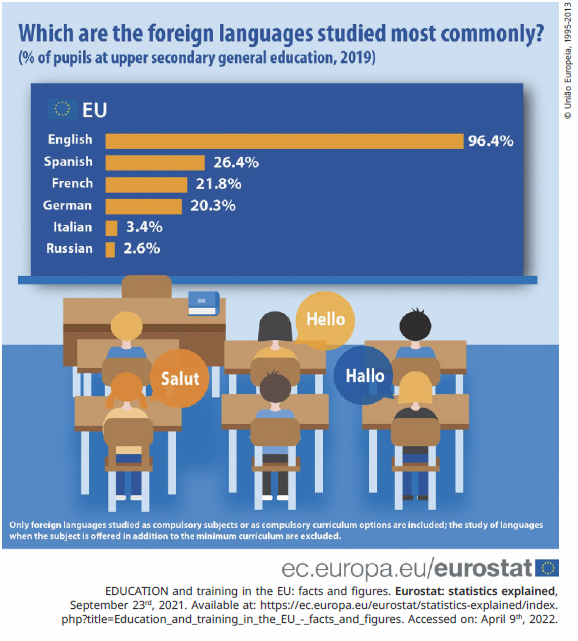 O infográfico transmite informações sobre um tema ou assunto a partir de texto, imagens, gráficos e outros elementos visuais.
3
LÍNGUA INGLESA – 6º ANO									 Conjunto 3
LÍNGUA INGLESA – 6º ANO									 Conjunto 3
Materiais escolares
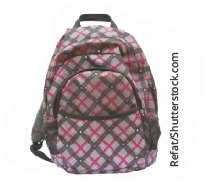 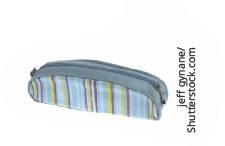 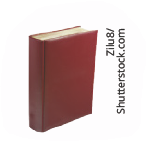 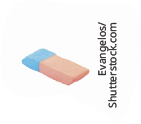 backpack
pencil case
book
eraser
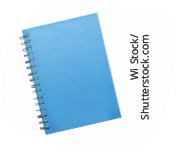 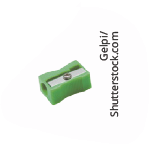 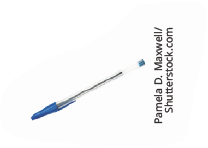 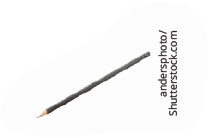 pencil sharpener
pencil
pen
notebook
4
LÍNGUA INGLESA – 6º ANO									 Conjunto 3
LÍNGUA INGLESA – 6º ANO									 Conjunto 3
Disciplinas escolares
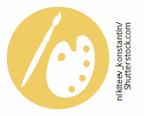 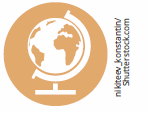 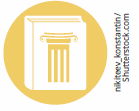 Art
Geography
History
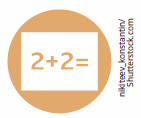 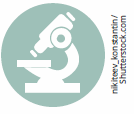 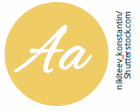 Mathematics
Portuguese
Science
5
Para as frases negativas com os sujeitos he, she e it usamos o verbo auxiliar doesn’t antes do verbo principal na forma base.
He doesn’t have Art class today.

Para as frases interrogativas, usamos o verbo auxiliar does antes dos sujeitos he, she e it e do verbo principal na forma base.
Does she like Science?
LÍNGUA INGLESA – 6º ANO									 Conjunto 3
LÍNGUA INGLESA – 6º ANO									 Conjunto 3
Simple present - he, she, it
É o tempo verbal usado para falar de ações que são permanentes ou que acontecem com regularidade no presente.
As frases afirmativas com os sujeitos he, she e it são formadas por verbos que sofrem alterações em suas terminações.
6